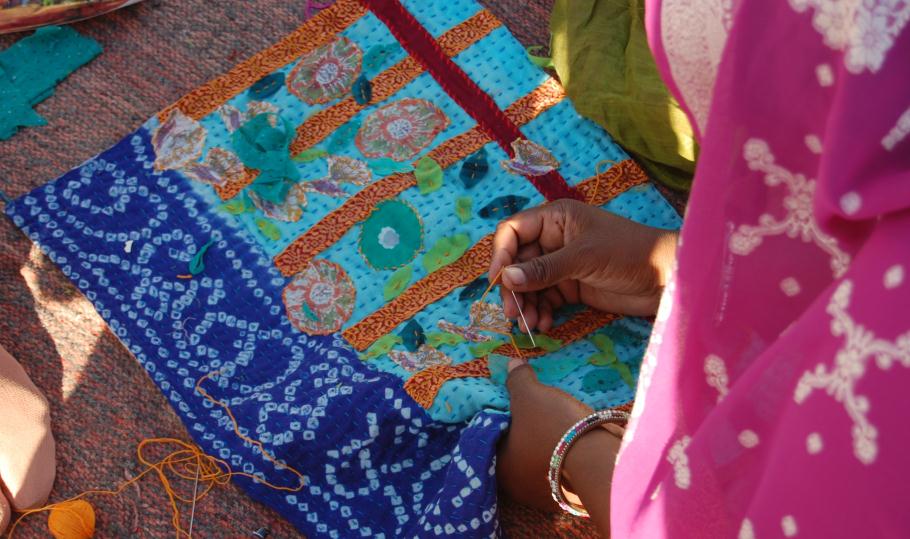 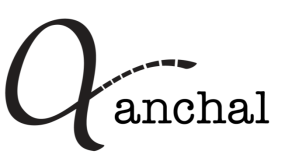 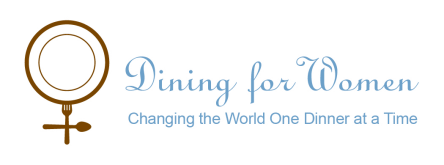 designing change, stitch by stitch
mission:
Anchal merges design, business, and education to empower marginalized and exploited women living in India.
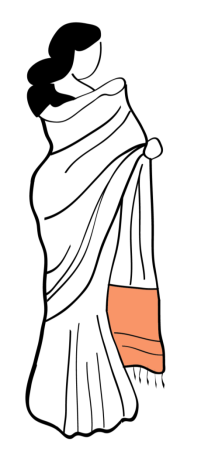 anchal:
In Hindi, anchal refers to the edge of a sari used to provide comfort and protection for loved ones.
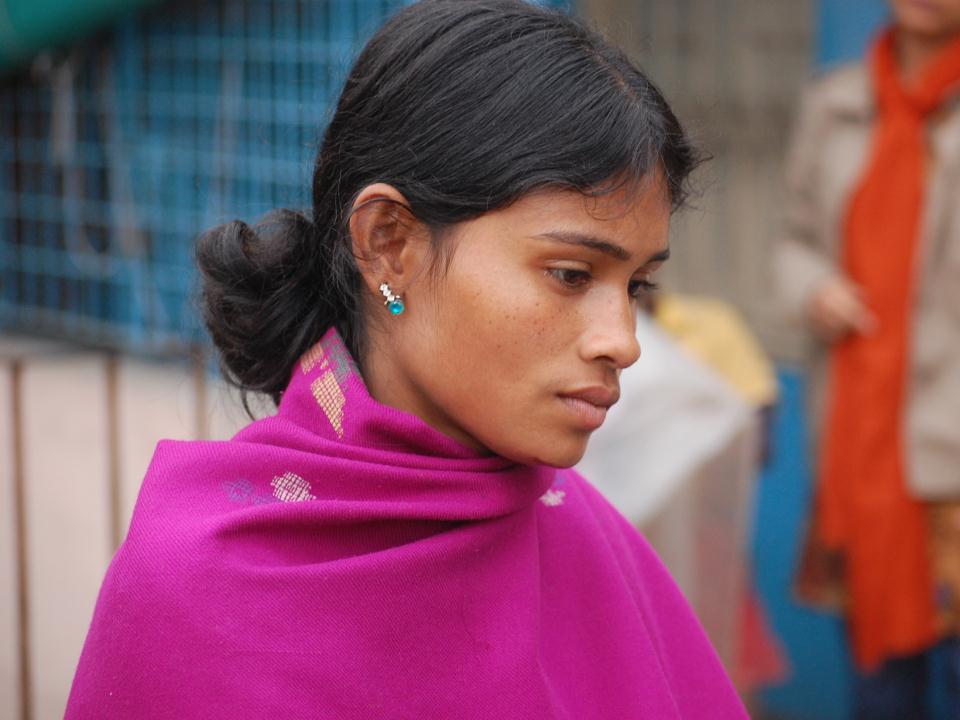 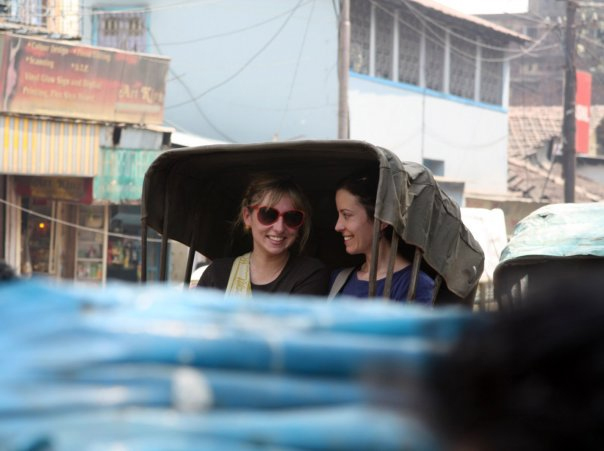 history
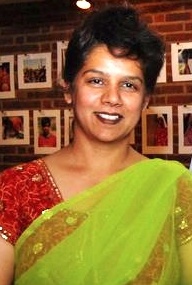 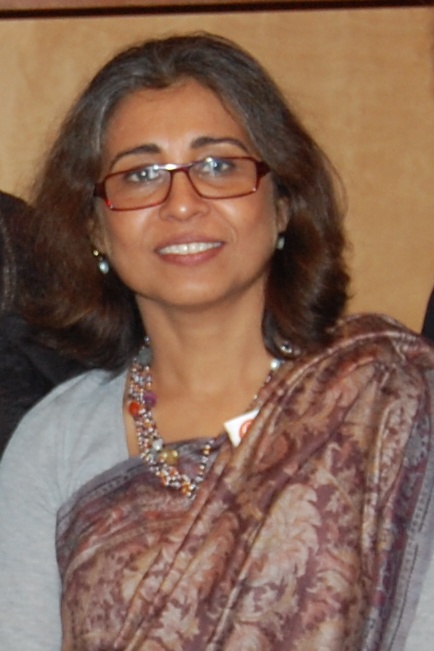 New Light – Kolkata, India
urmi basu, executive director
Vatsalya – Ajmer, India
jaimala gupta, executive director
partnerships
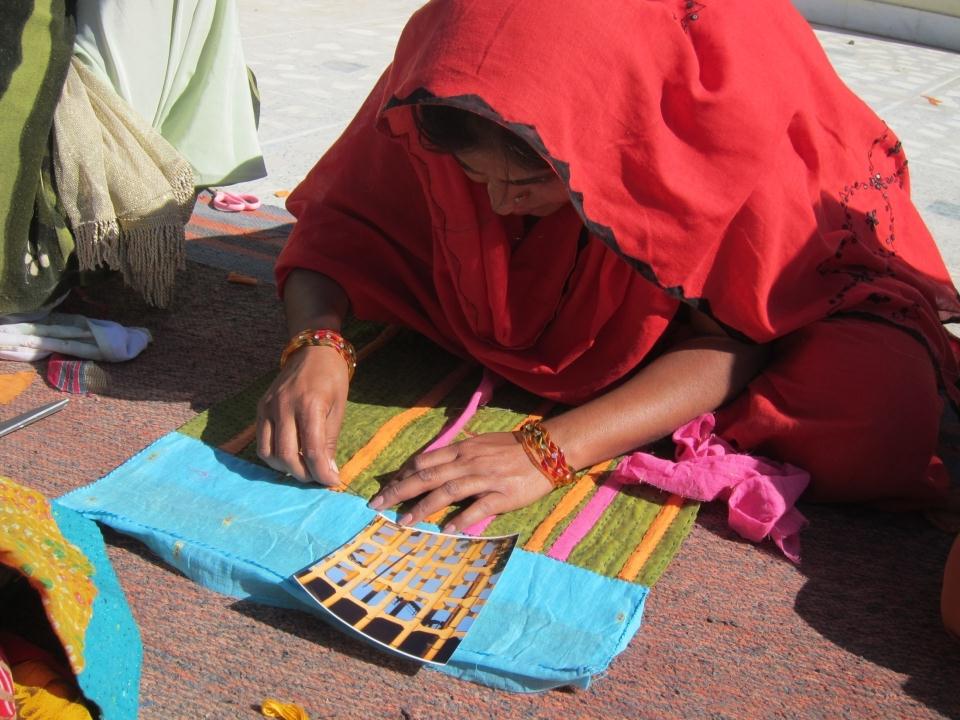 design
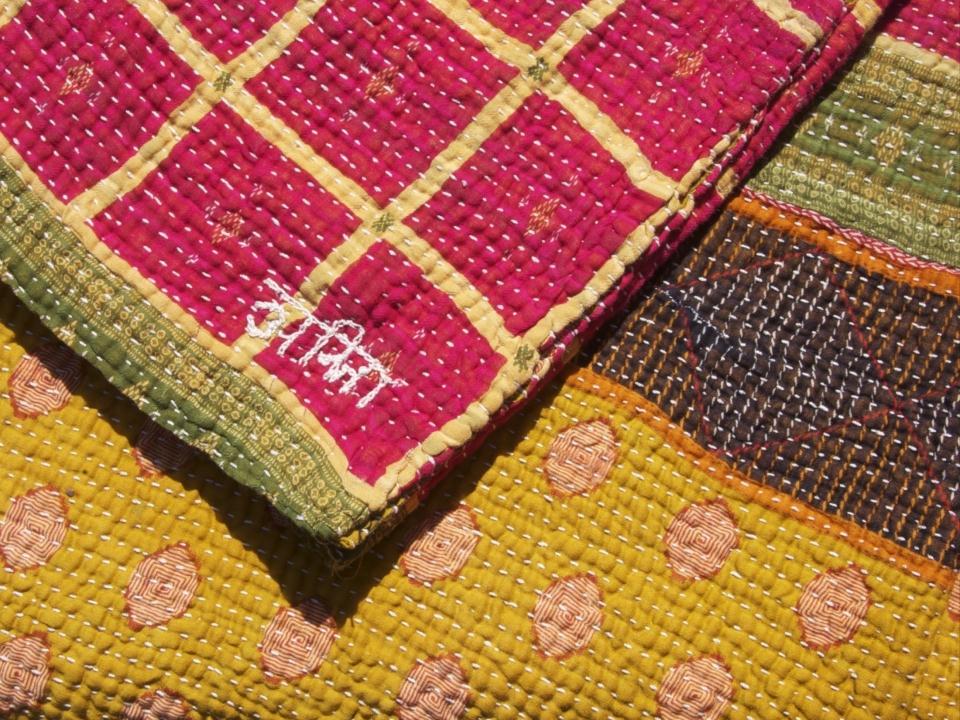 social enterprise
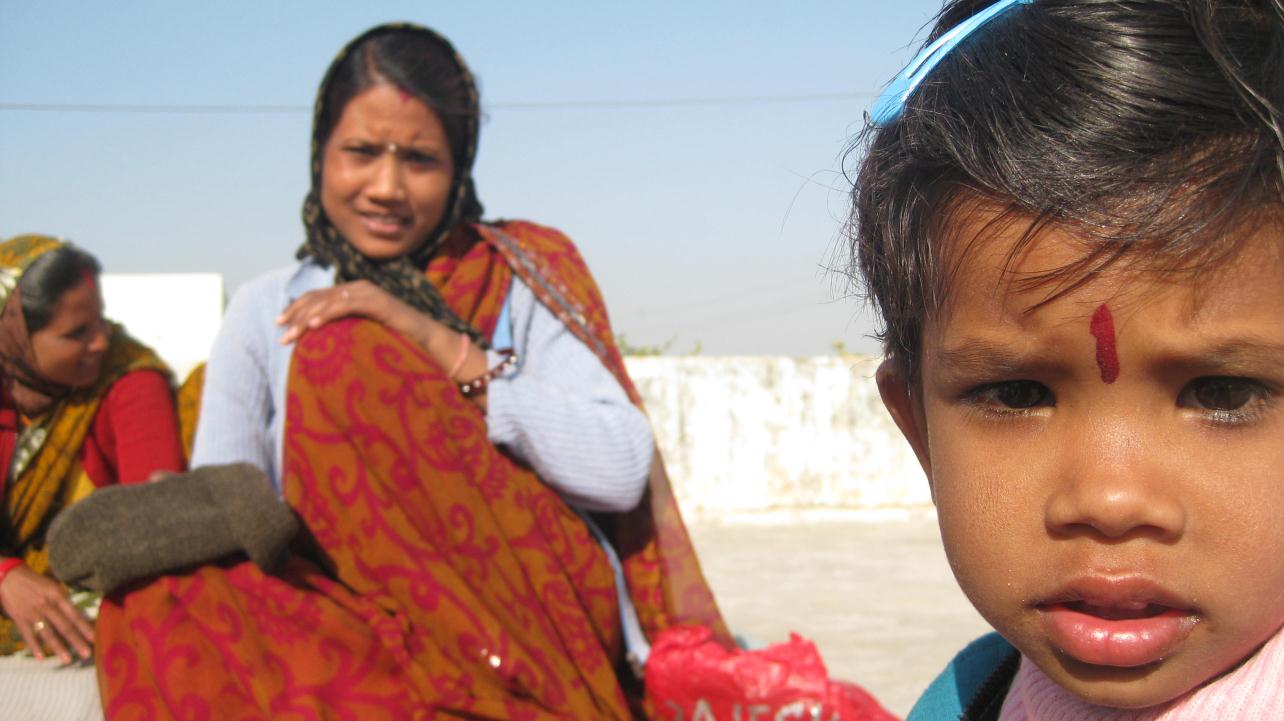 impact
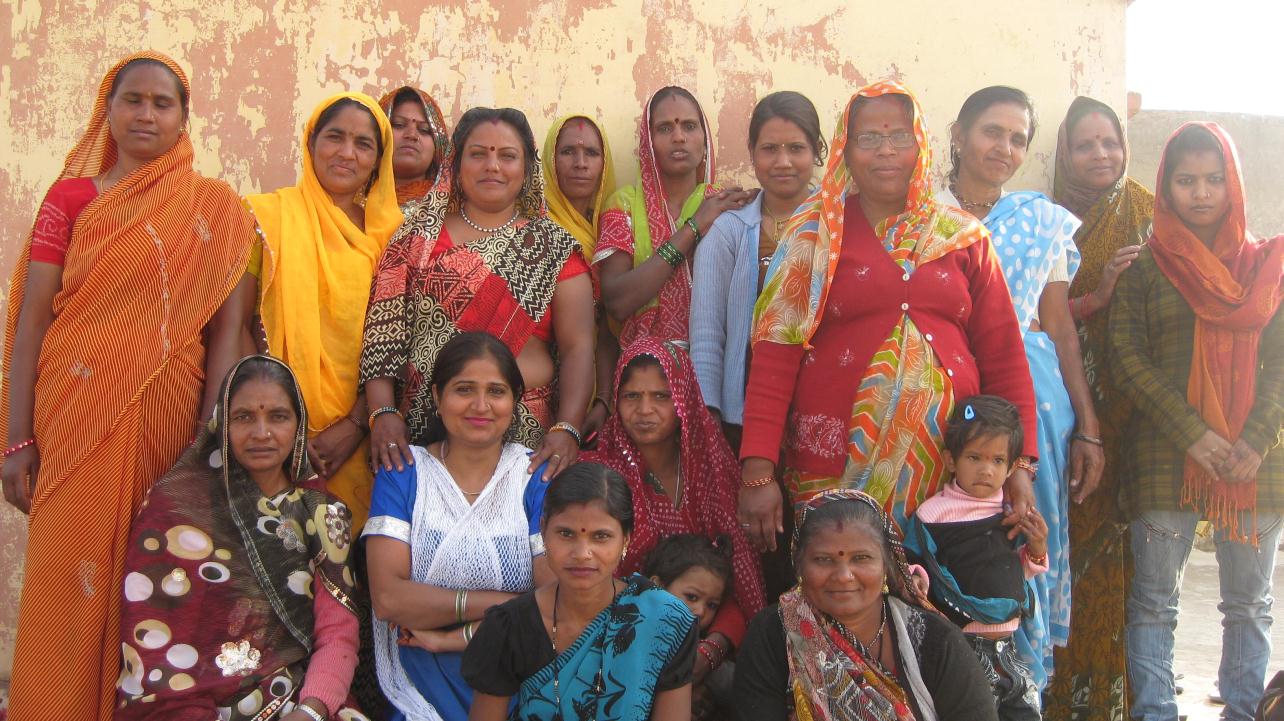 need
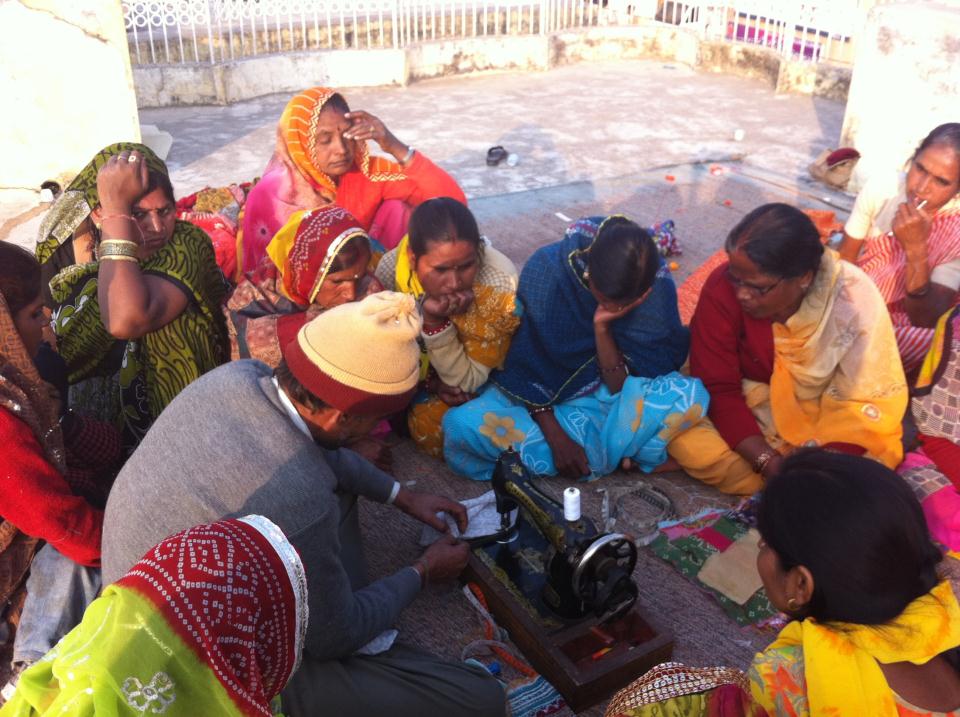 program
budget:
Training new artisans (30 from waiting list)
$90 	artisan sponsorship (1 month)
$440	design training for 30 women (1 session)

Educational workshops
$24		financial planning for 50 women (1 workshop)
$32		health education for 50 women (1 workshop)
$45		holistic healing for 50 women (1 workshop)

Infrastructure
$300	new workshop space (1 month) 
$366	new sewing machines and tools
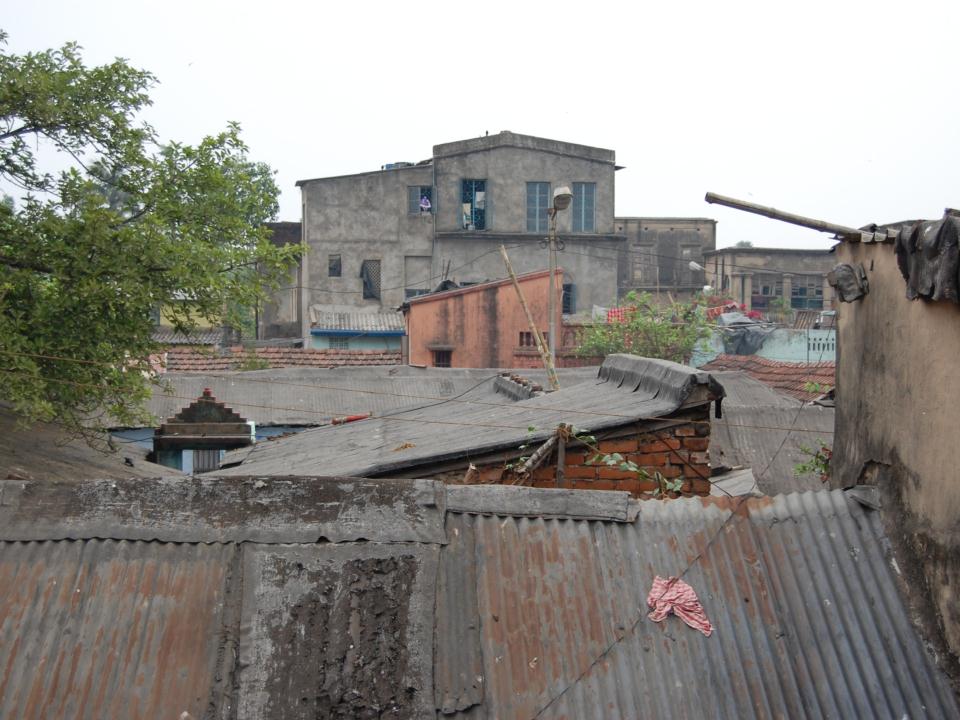 un’s mdg
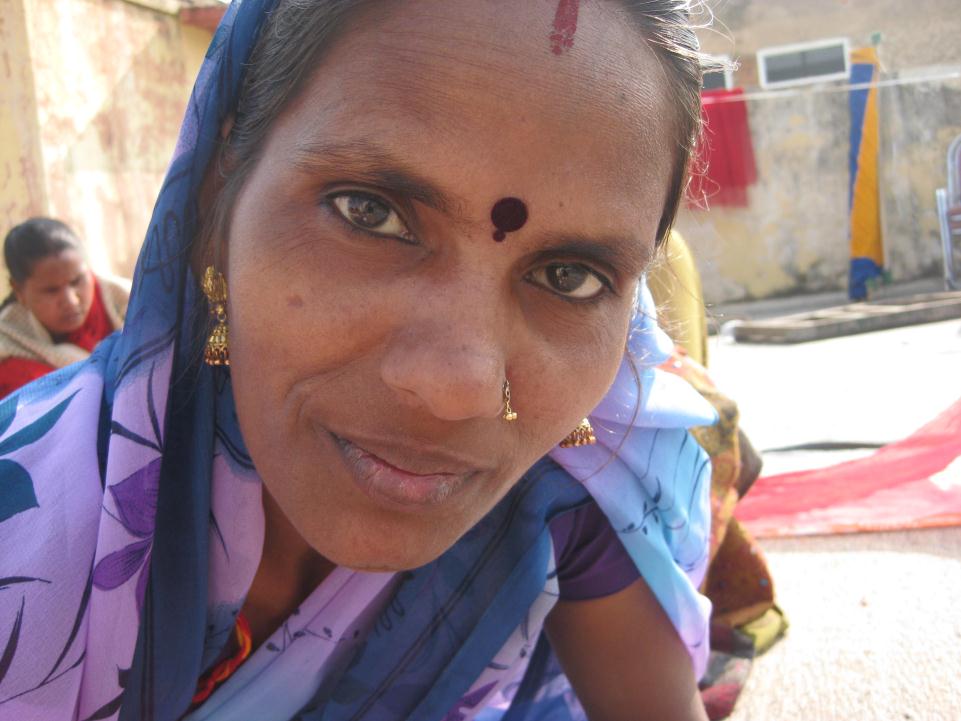 future
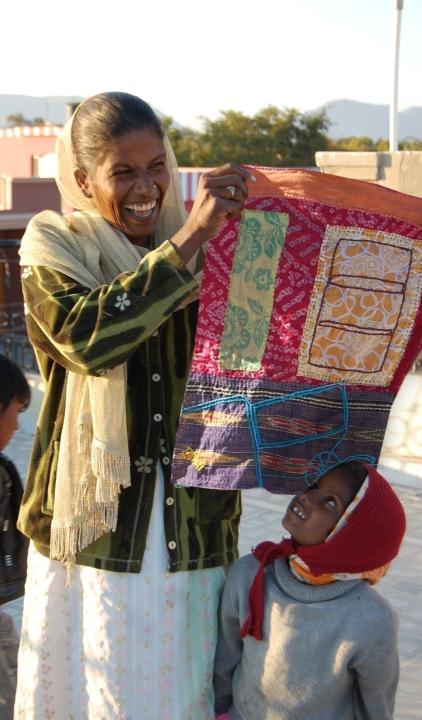 thank you
Dining for Women
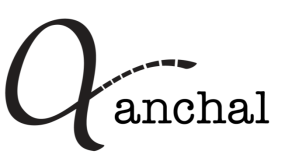 www.anchalproject.org